Logo
Titel
Untertitel
Forschungsgegenstand
Hintergrund
Forschungsfrage
Forschungsfeld
Sample
Vorbereitung der Datenerhebung
Datenerhebung
Datenauswertung
Ergebnisse
Fazit
Literatur
Kontakt
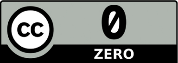 Diese Vorlage ist lizenziert unter einer Creative Commons Lizenz CC 0 (1.0). Weiterentwicklung ausdrücklich erlaubt.